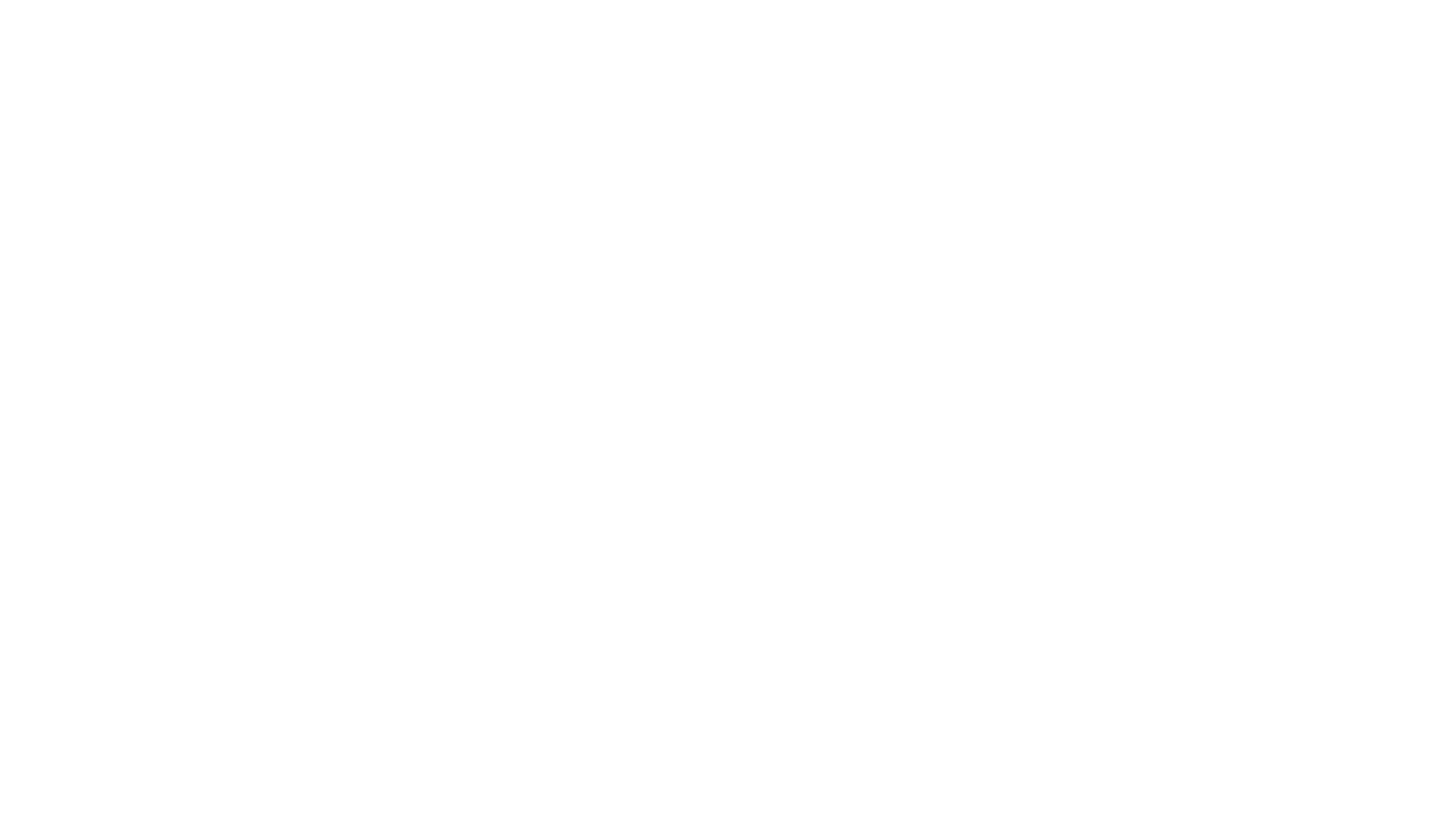 Credit Hire – 
The What? Why? How? And Who?
 
10 May 2022


Please wait for the session to commence at 11.00 


Bernard Thornton FCII
Chartered Insurance Practitioner
The Insurance Institute of Sheffield
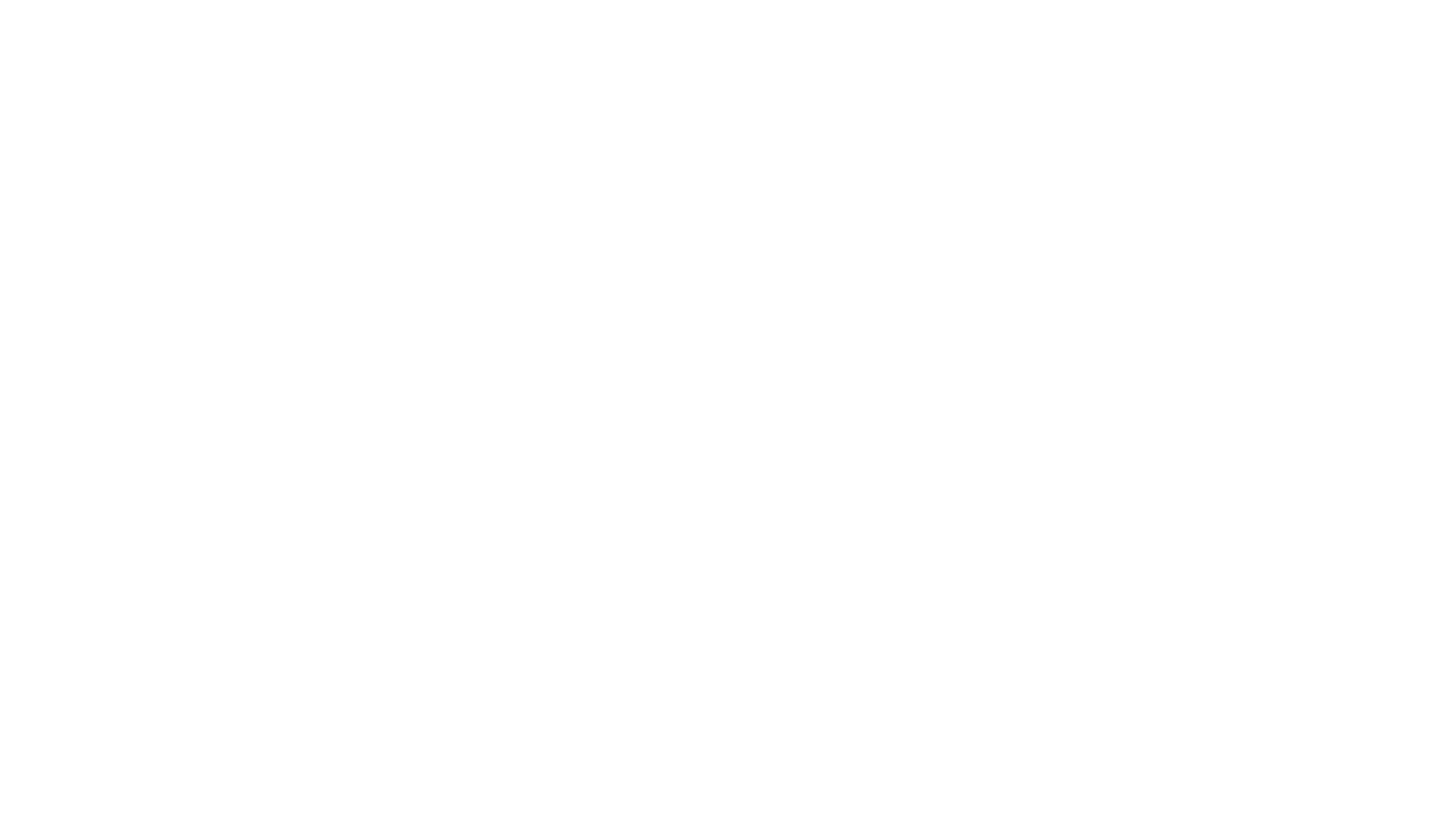 Credit Hire – 
The What? Why? How? And Who?
 
10 May 2022




Bernard Thornton FCII
Chartered Insurance Practitioner
The Insurance Institute of Sheffield
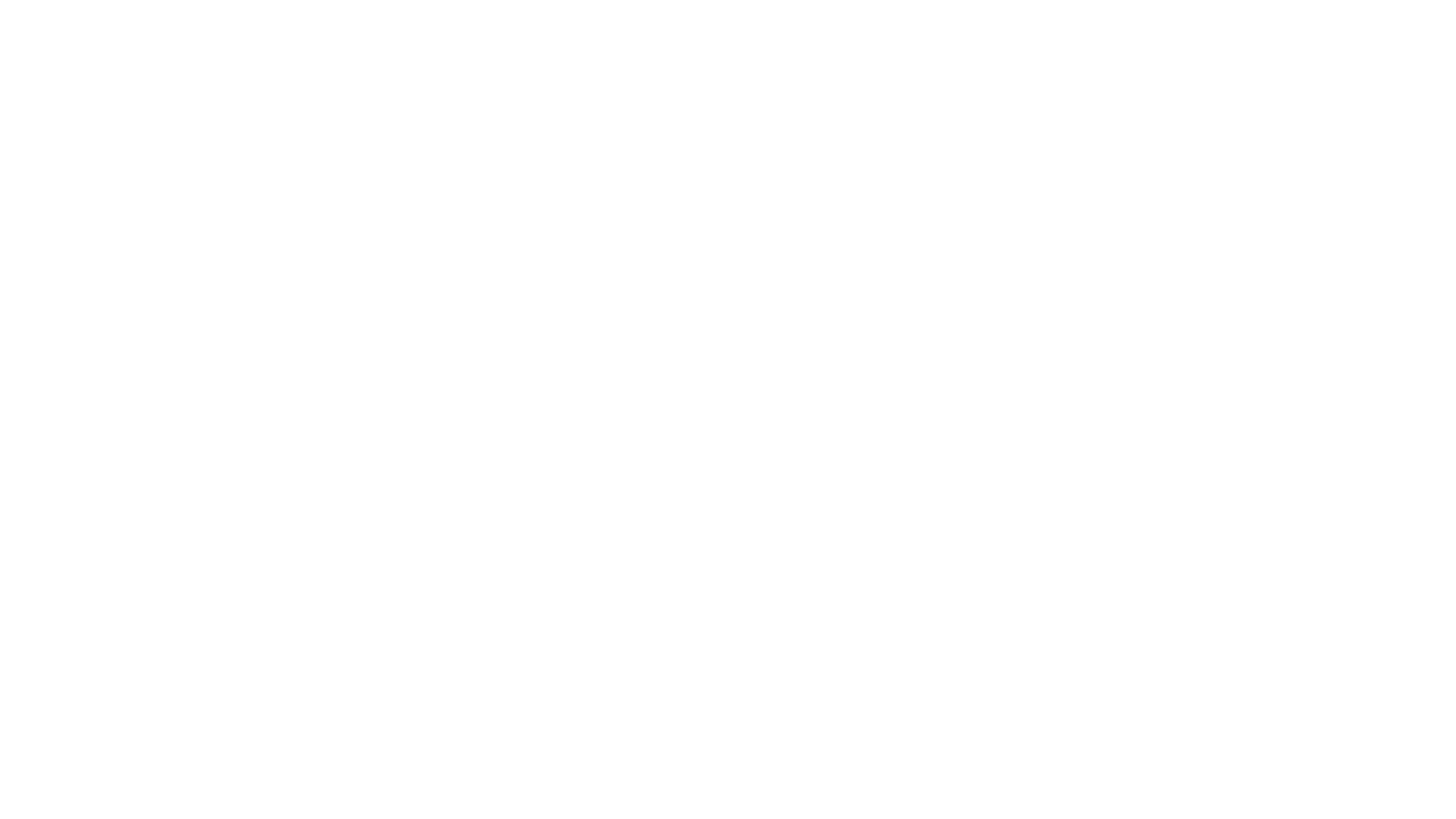 Learning Objectives
At the end of this event, the delegate will be able to identify and understand:
The background and development of the credit hire market
Important test cases which have steered its operation 
The ABI General Terms of Agreement and how it works in practice
The approach to replacement vehicles by different players
Ideas for client communication
What is Credit Hire?
‘a means of providing a like-for-like replacement vehicle to an innocent victim of an RTA, with the least possible inconvenience and cost’
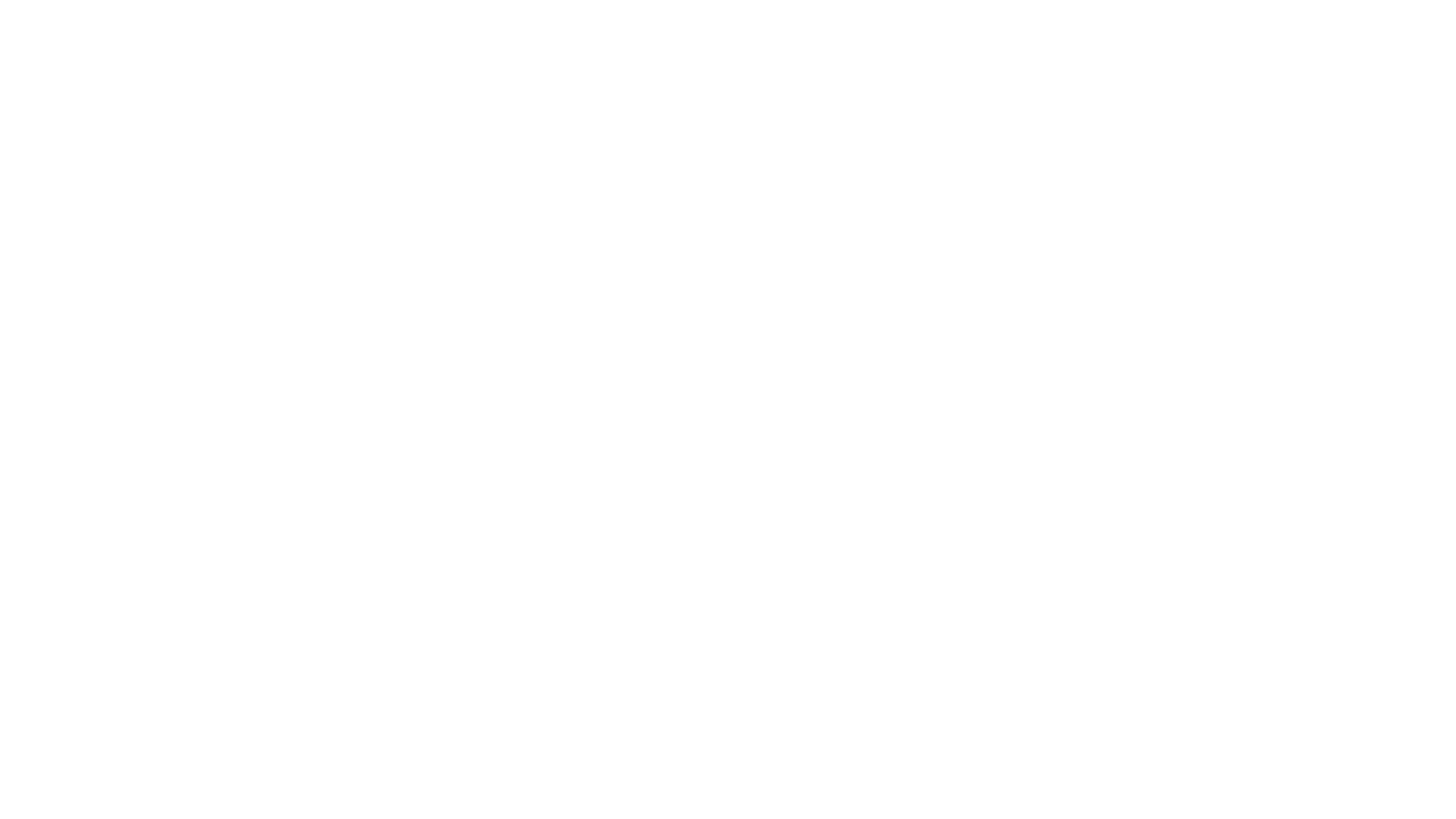 Who are the Participants?
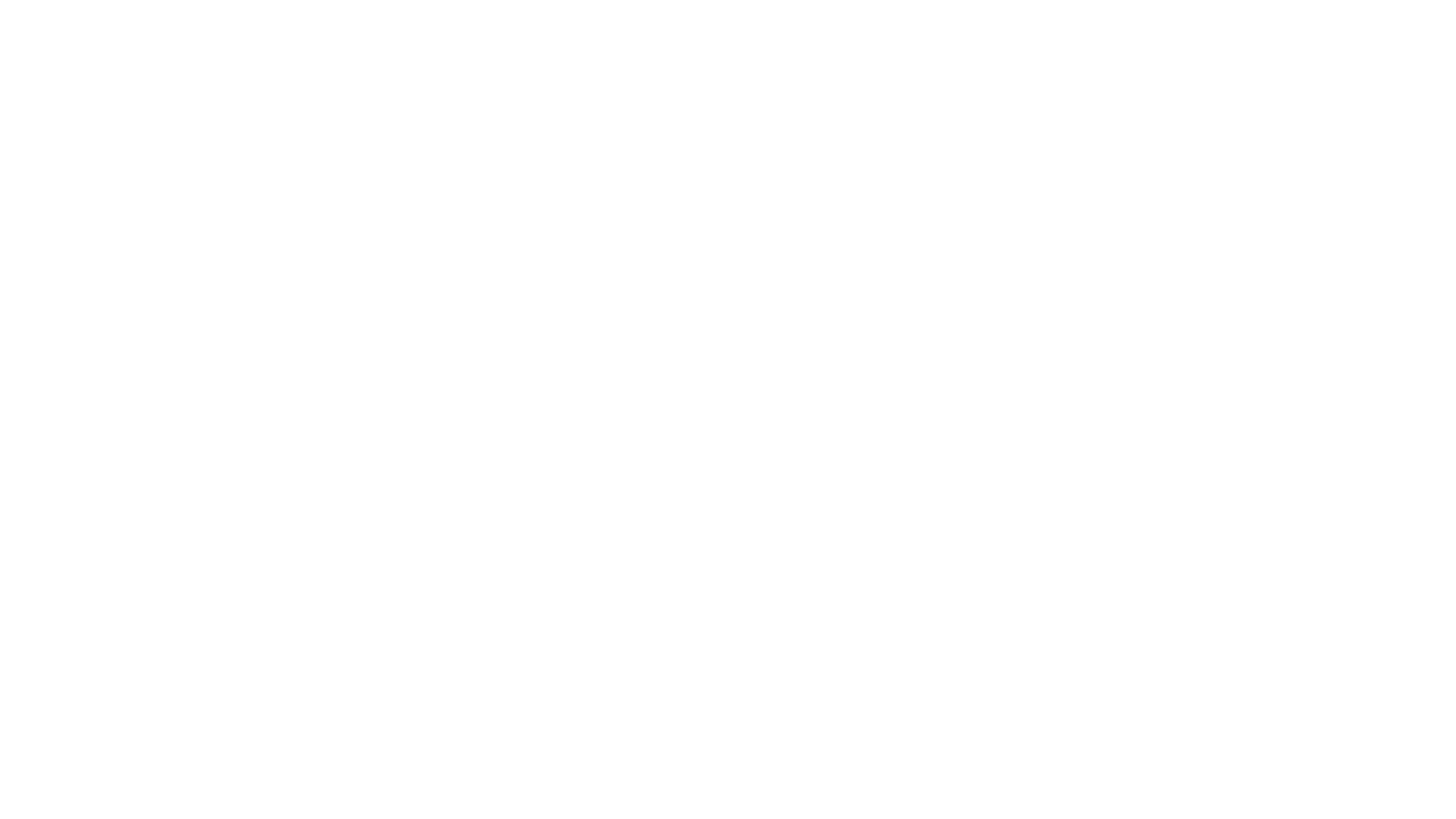 How Does It Work?
CHC ‘underwrites’ the risk
Credit Hire Agreement in name of ‘Hiree’
Hiree’s obligations:-
No misrepresentation
No fraud
Co-operation with recovery efforts
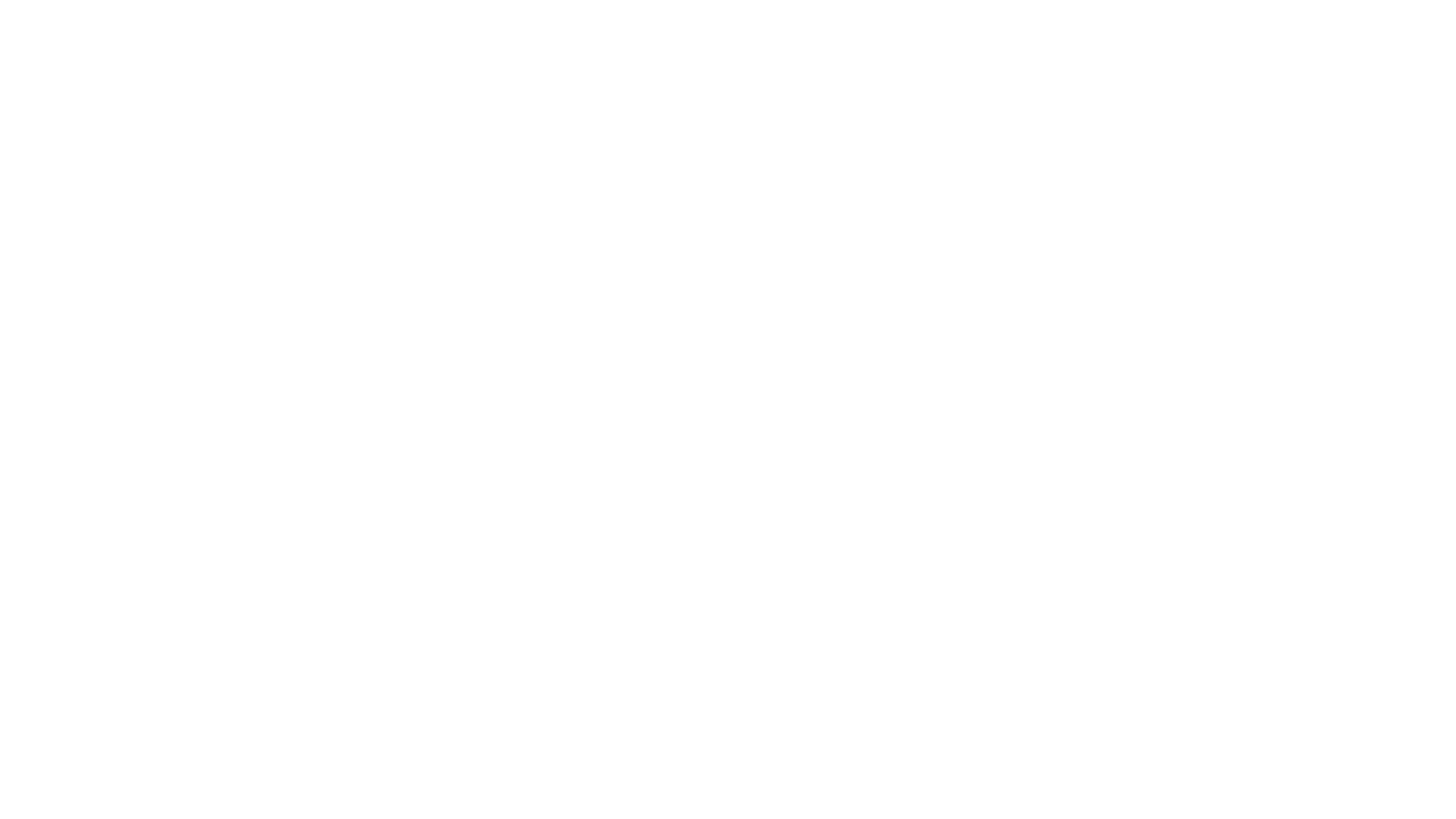 What are the Criteria?
Liability
Need
Impecuniosity
Utilisation
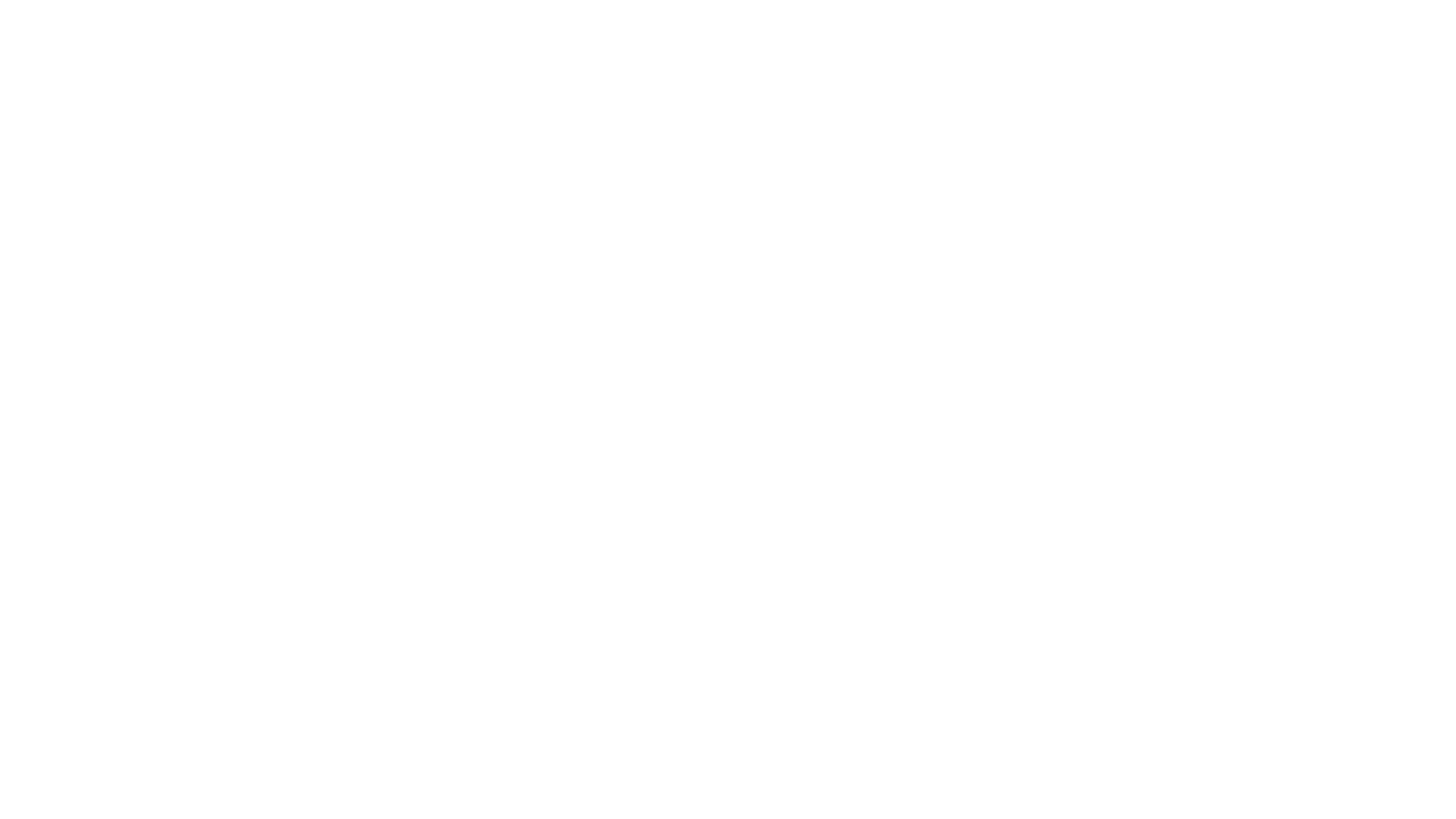 Credit Hire vs Courtesy Vehicles
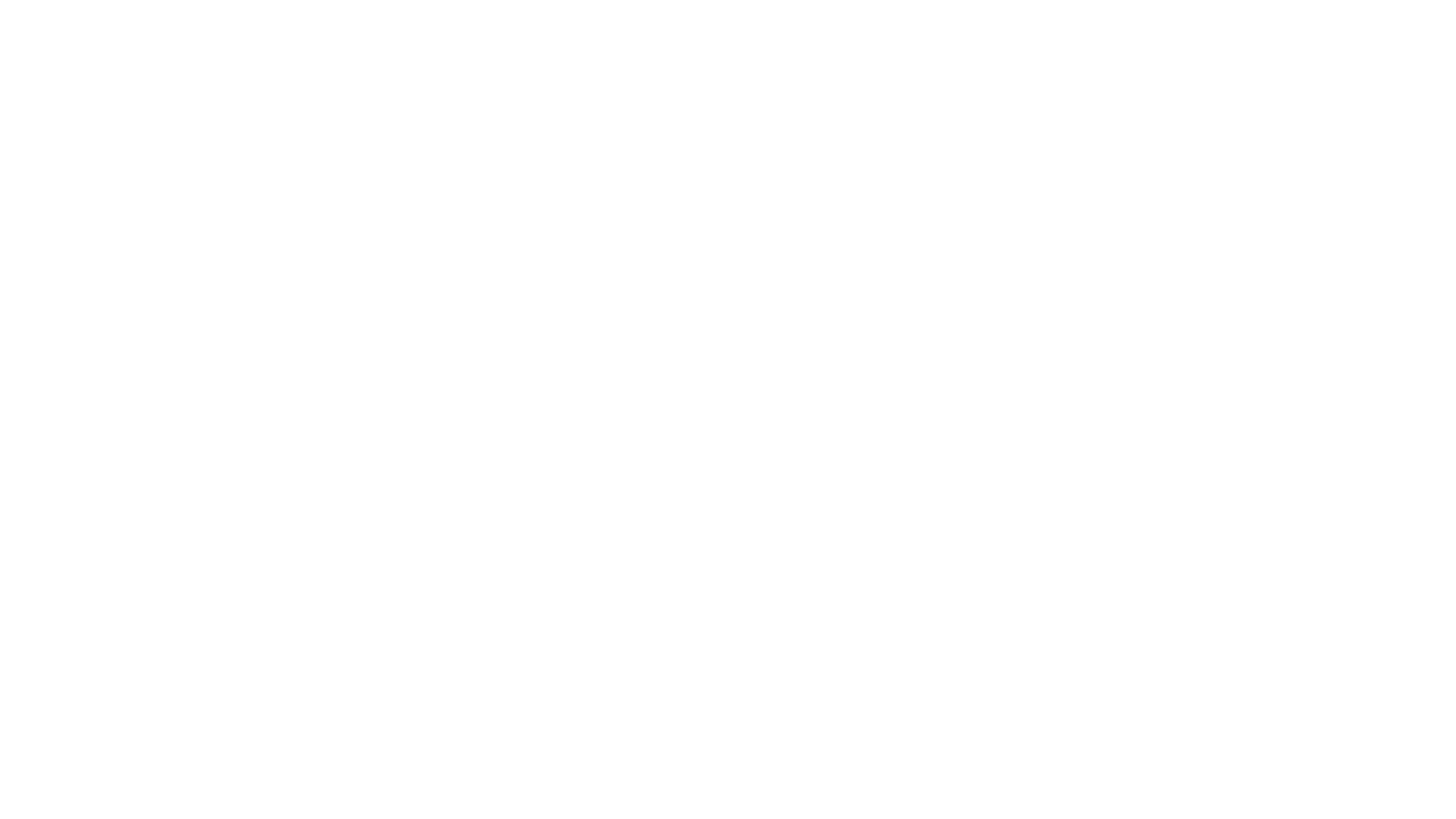 Bad debt
Compromise settlements
Concessions for early settlements
Litigation costs
Uninsured TP
Additional insurance premiums
Unrecoverable damage costs
Settlement delays
‘Free’ upgrades
Admin costs
Collection & delivery
Reasons for Cost Differential
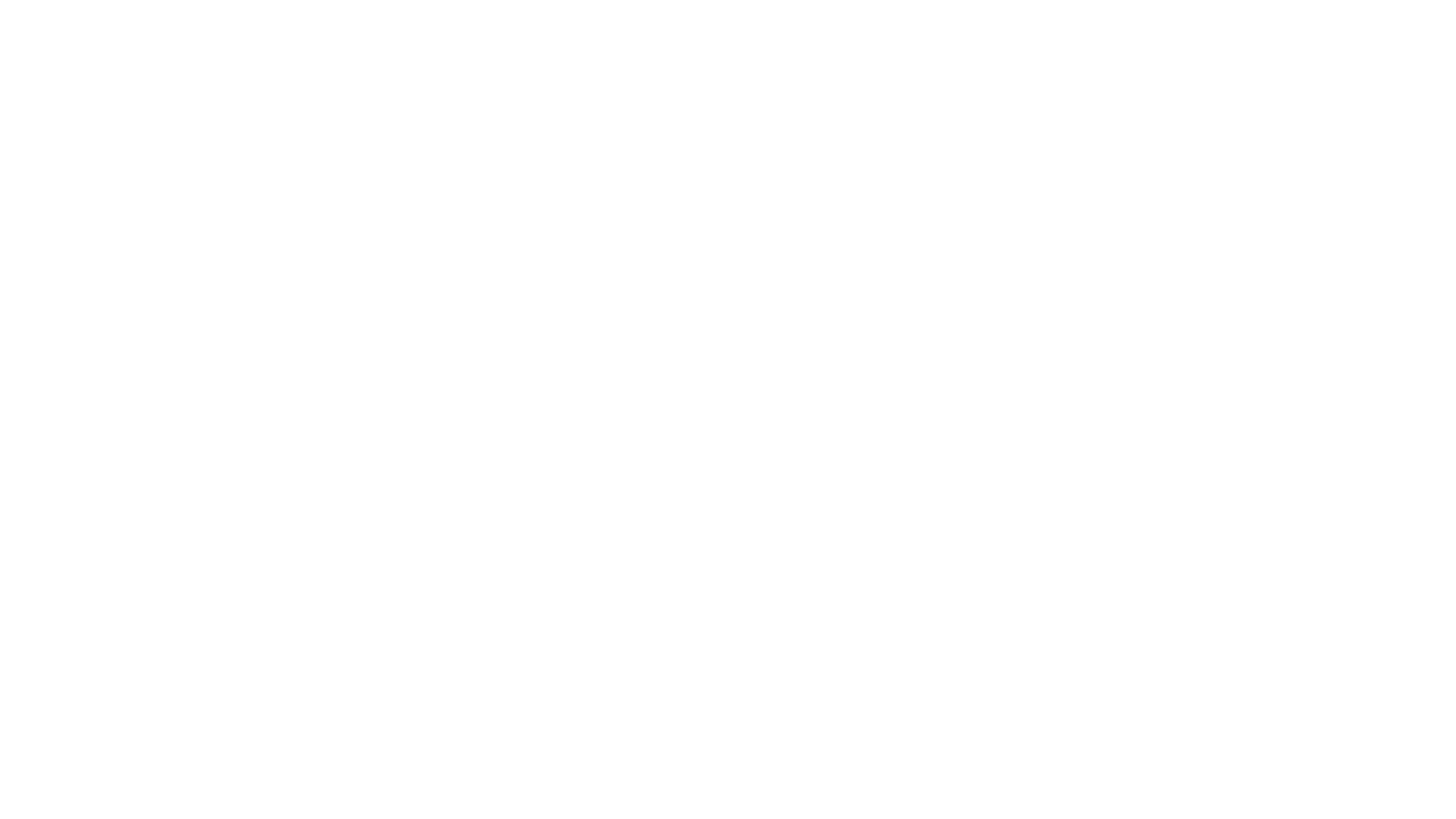 What is the ABI GTA?
‘The General Terms of Agreement for Insurers and Credit Hire Companies sets the standards for the credit hire industry, ensuring smoother processes and more productive relationships’.
-GTA Website
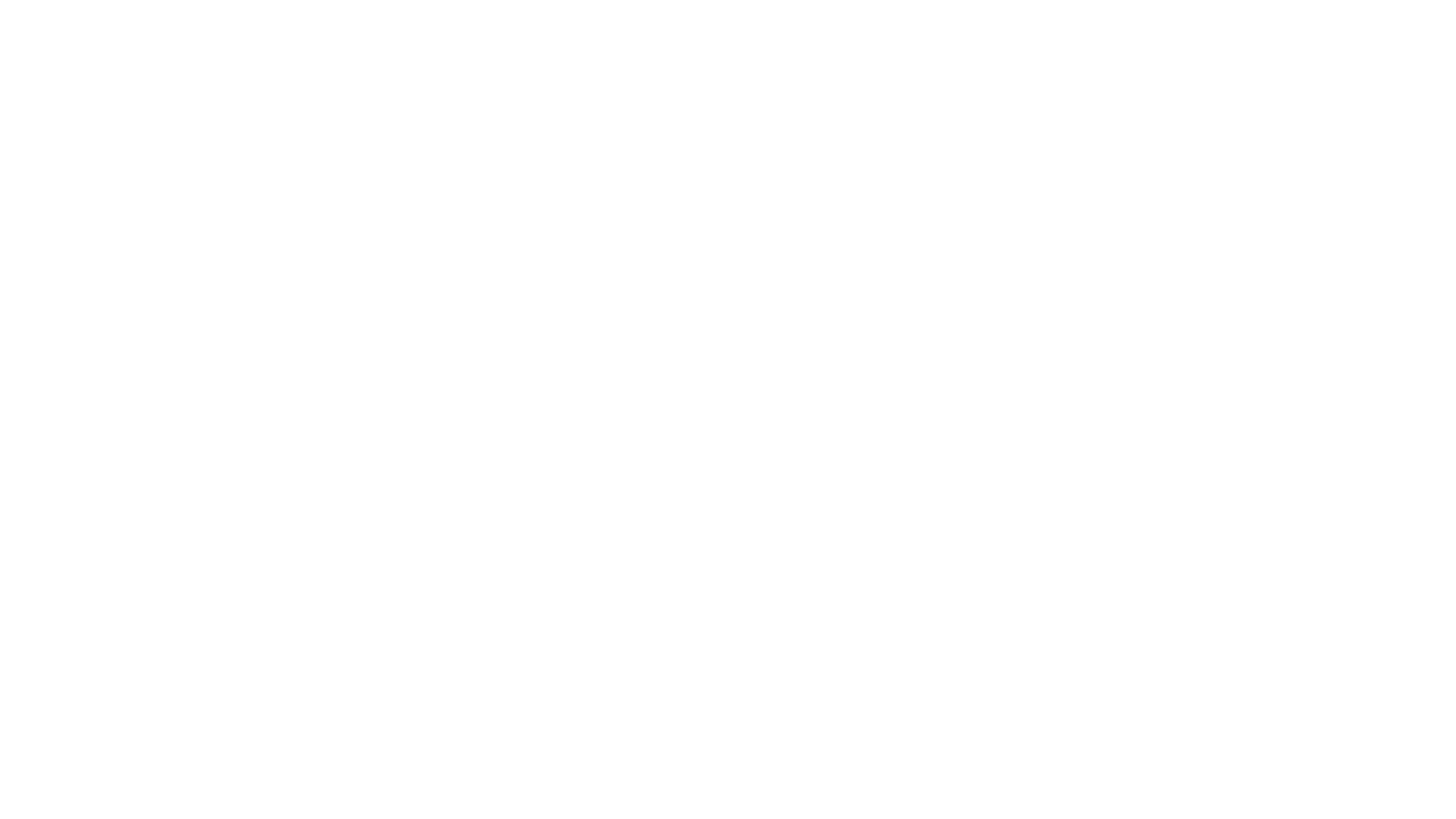 How Much?
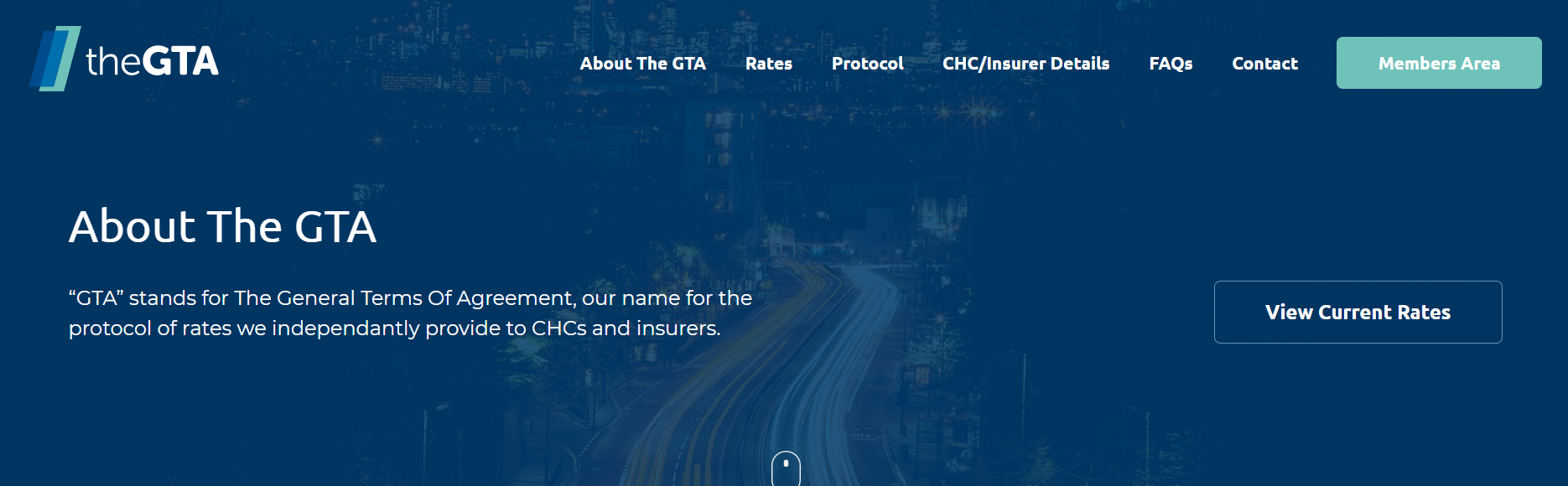 The ABI General Terms of Agreement
Website:
 https://www.gtacredithire.com
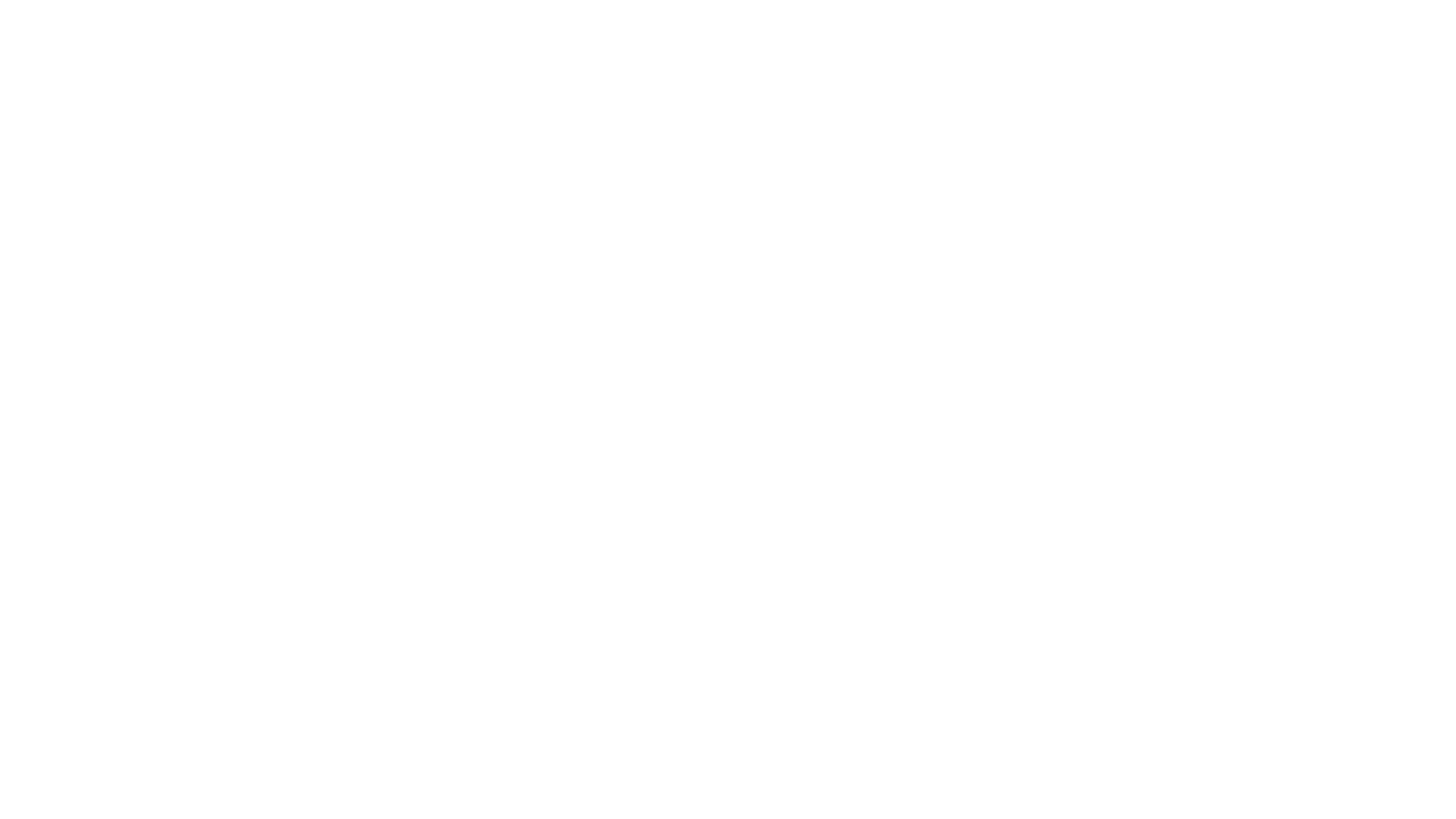 Who are the GTA Signatories?
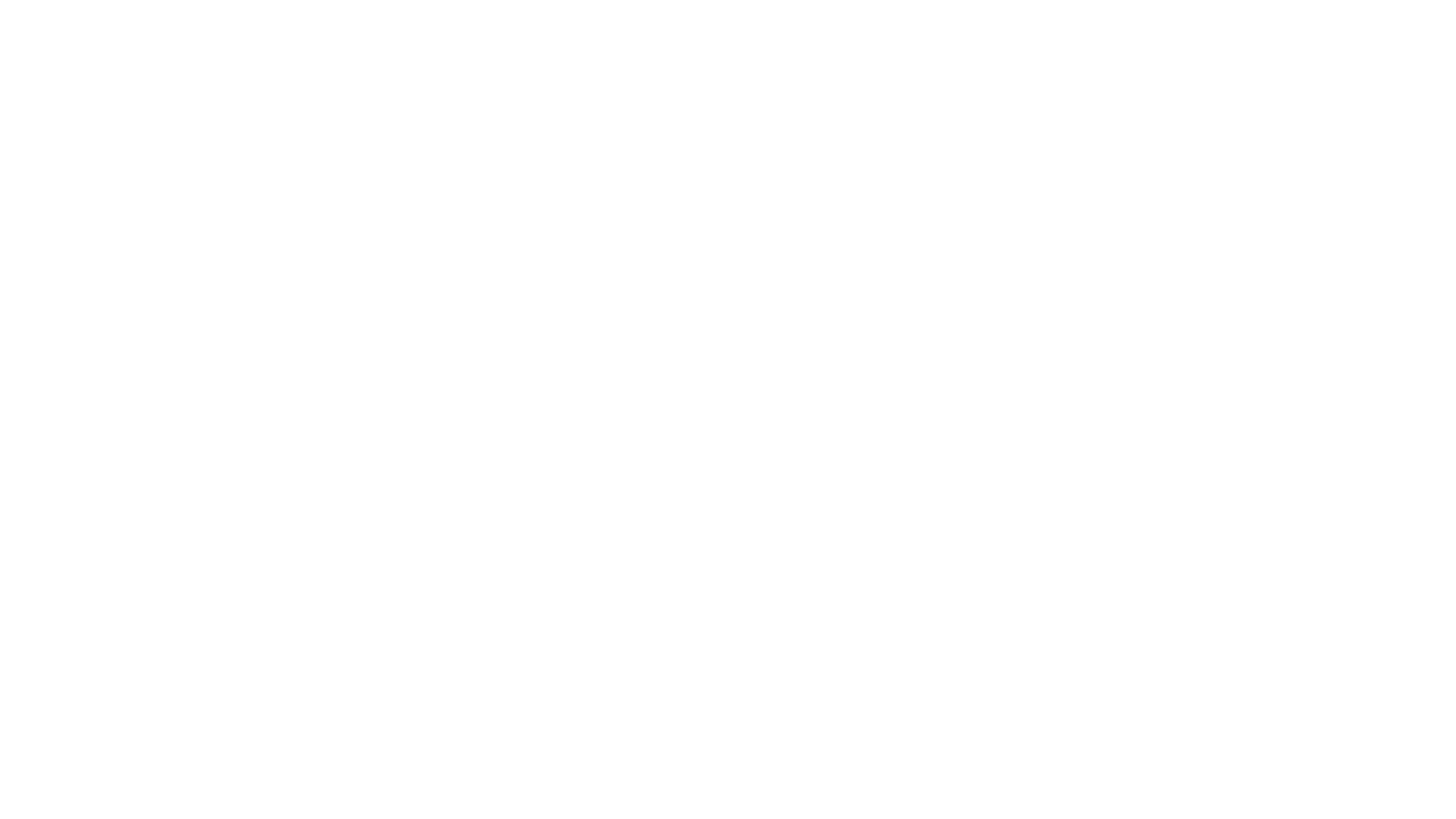 Why Does Credit Hire Exist?
The Good, the Bad & The Ugly
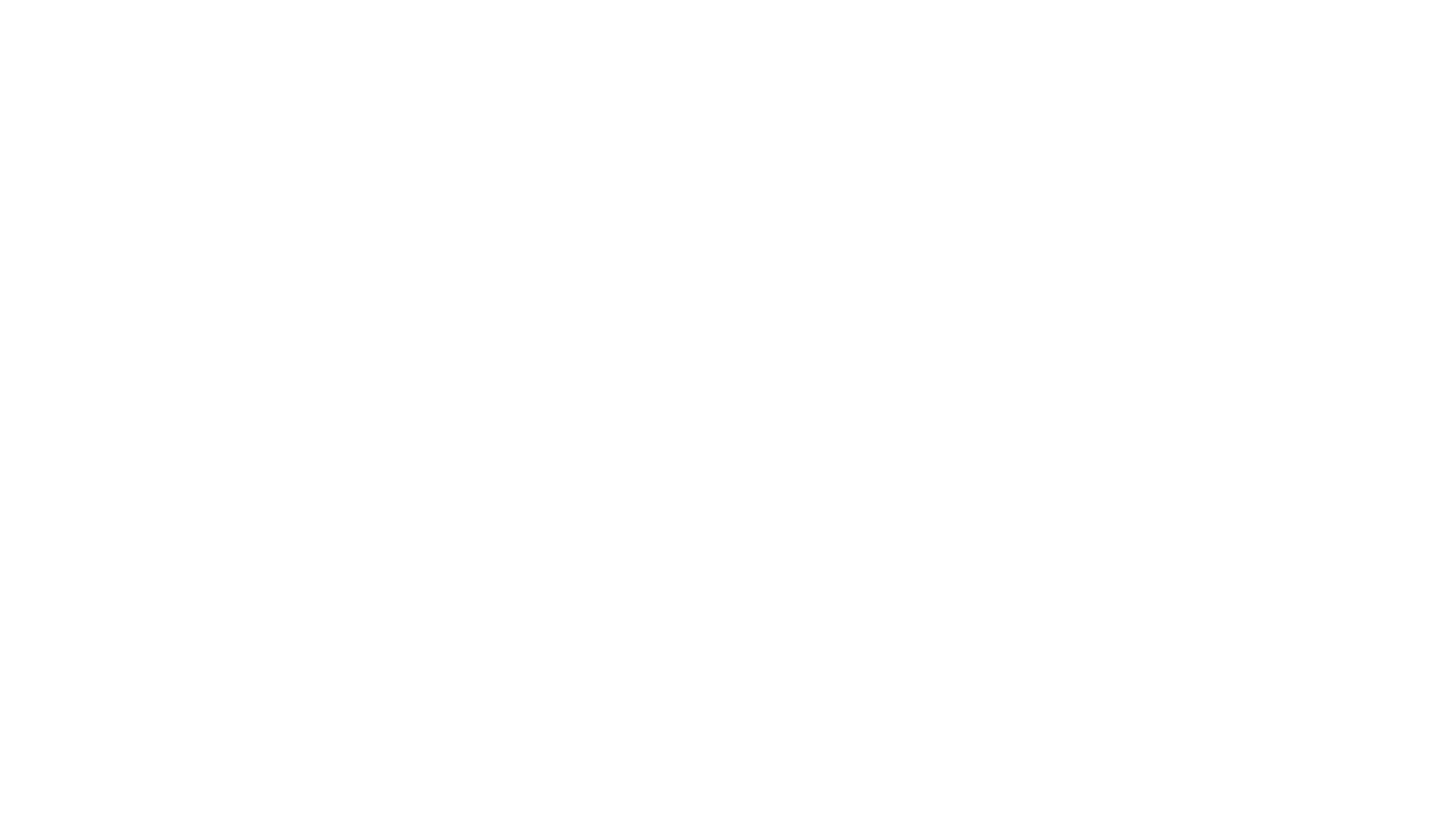 Who is the Celebrity Credit Hire Claimant
WINNER!
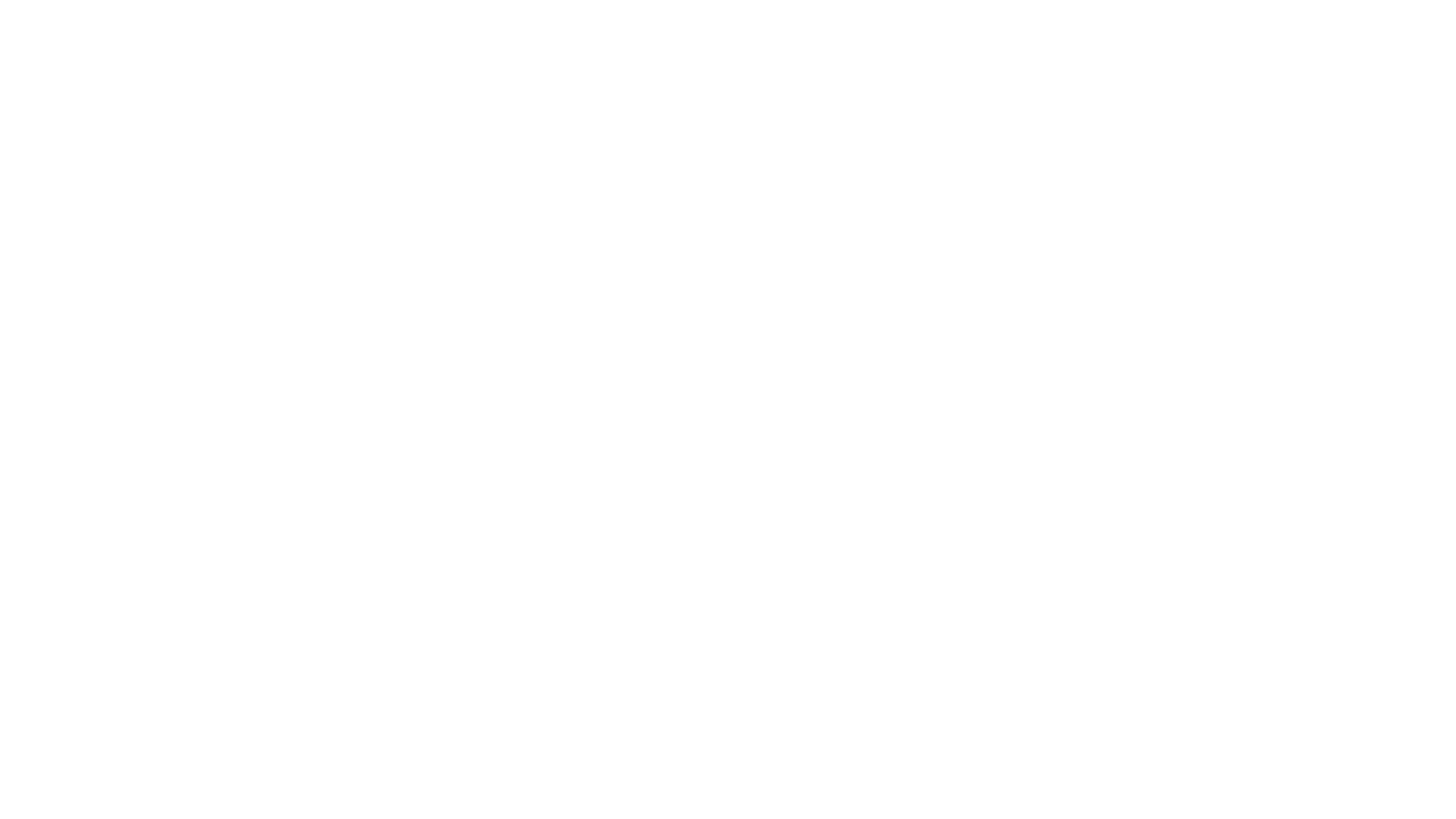 The Ugly
Bent v Highways & Utilities Construction Ltd (2011)
Costly stand-offs
Eye-watering costs
Who pays?
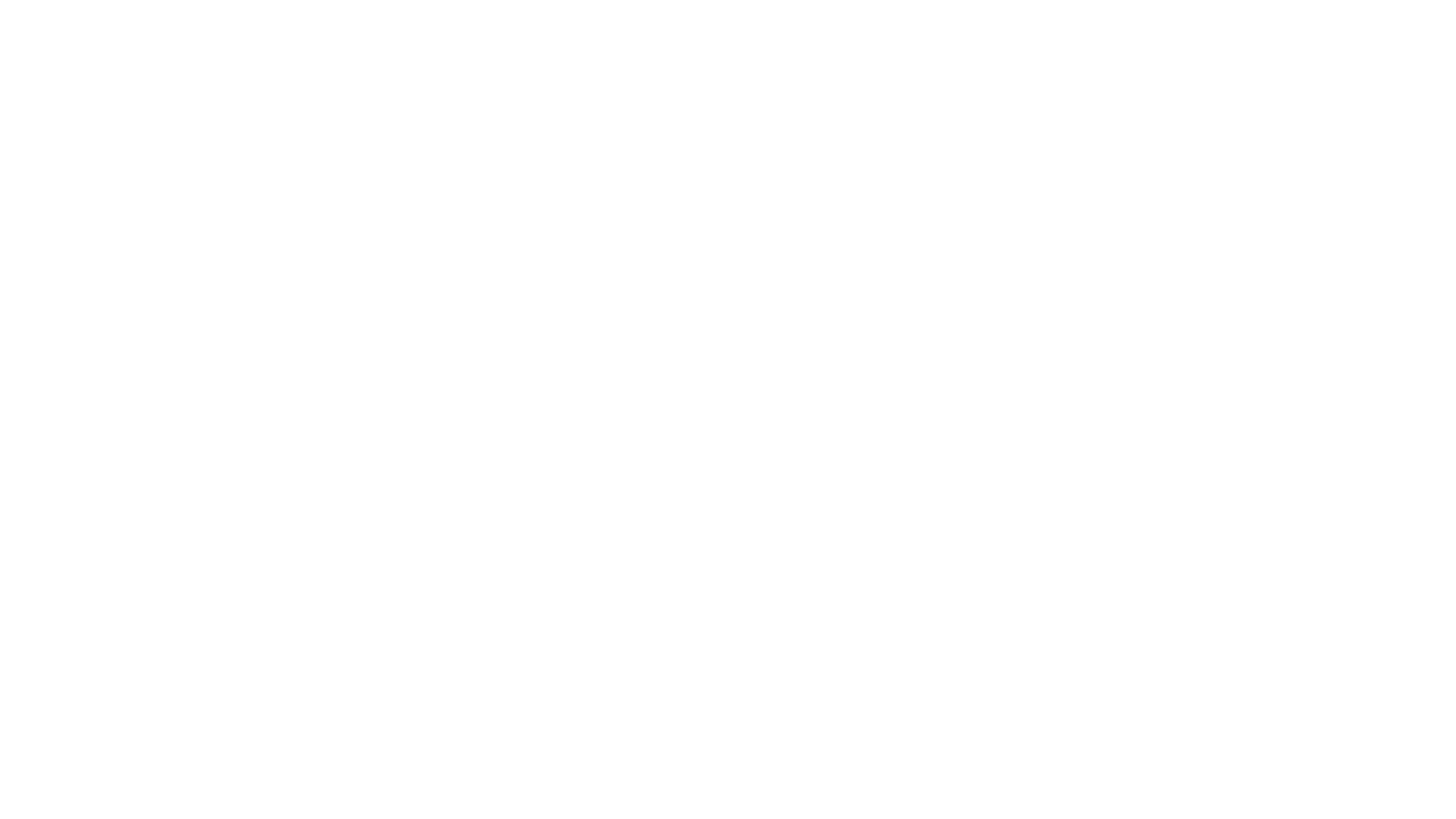 The Bad
Scramble for ownership
>9 different approaches
Little thought for claimant’s best interests
Claimant innocent but confused!
Poor service
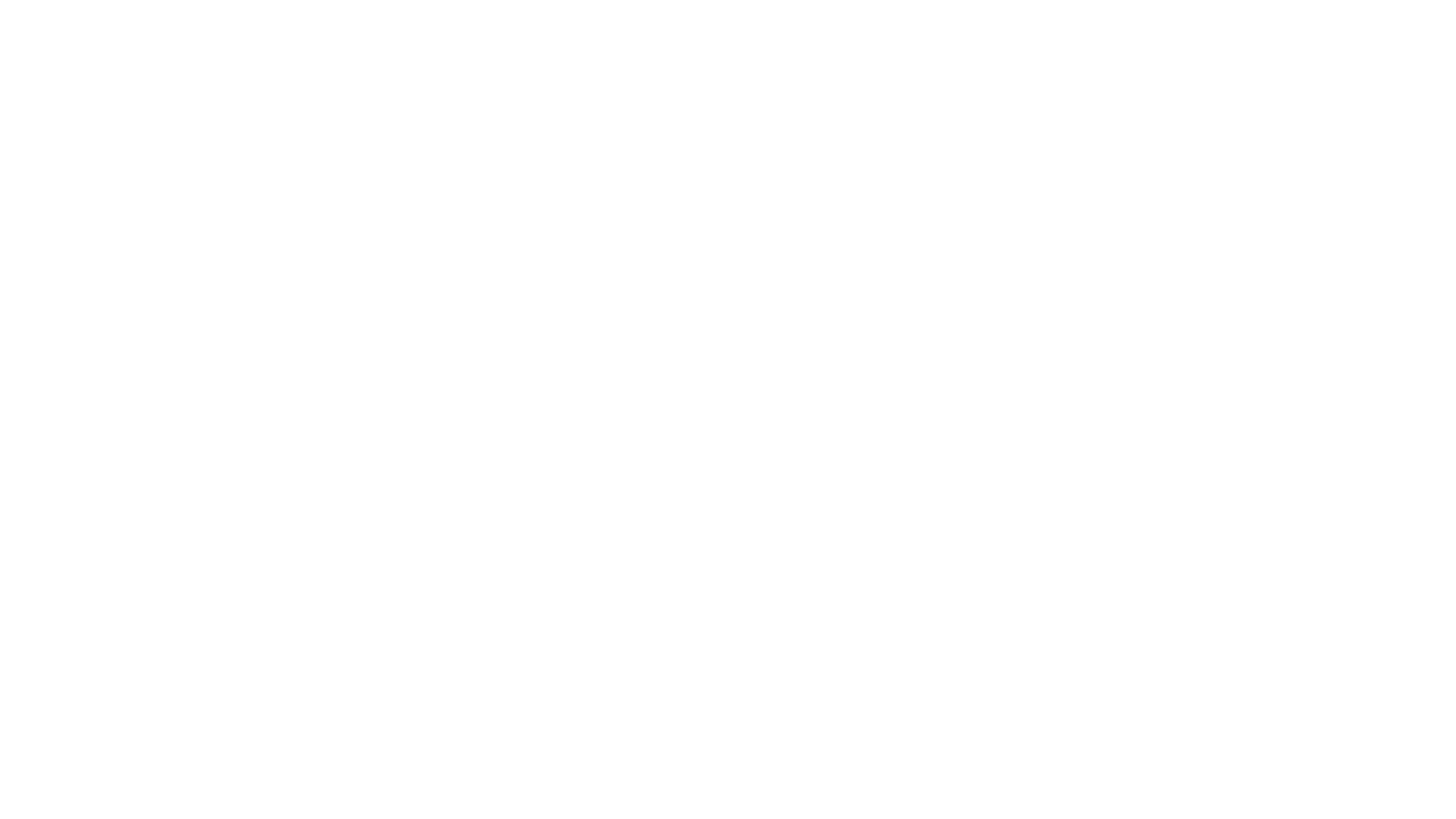 The Good
Non-standard vehicle
Lateral thinking
Minimum disruption
Co-operation
Everyone happy!
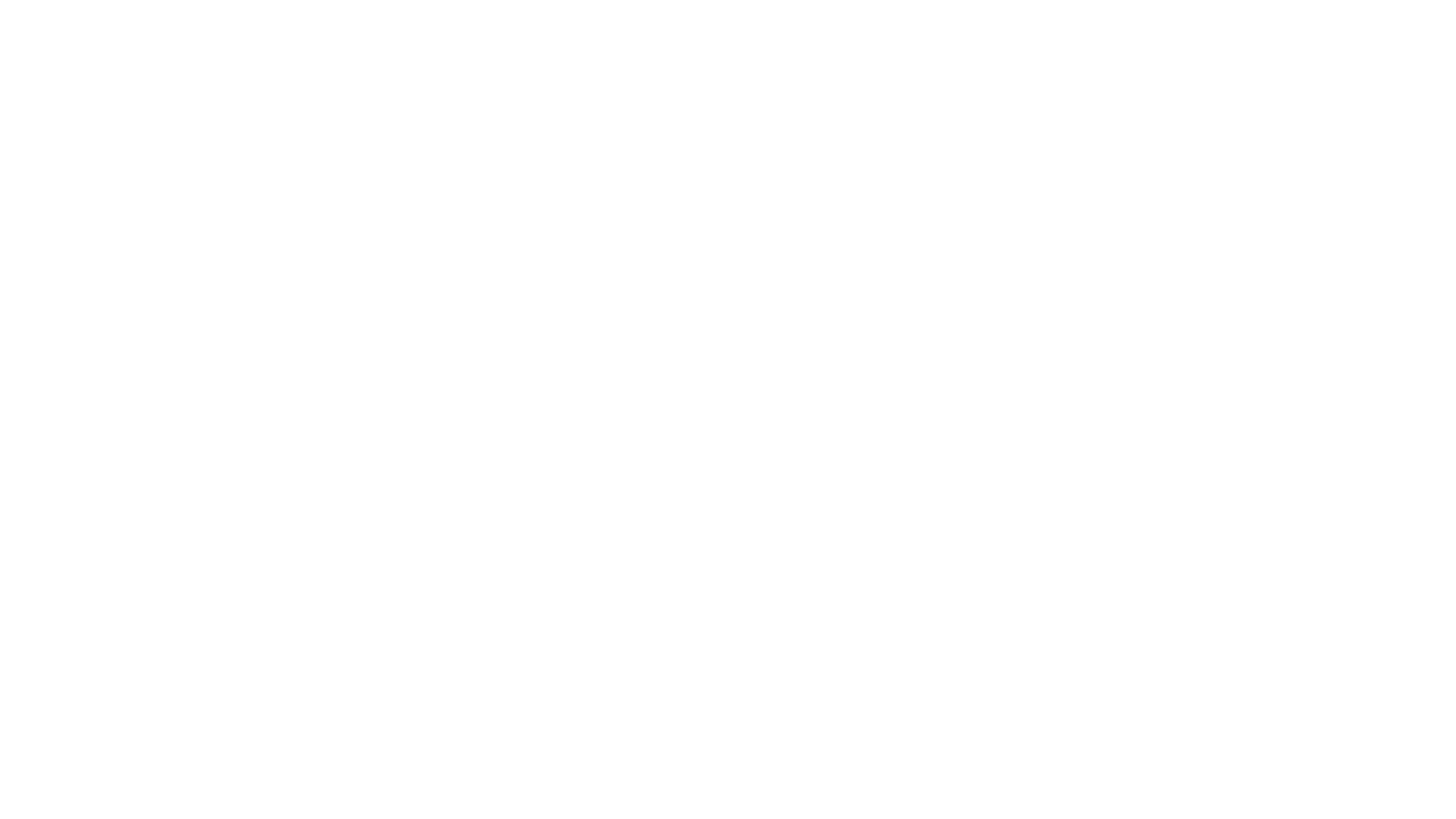 Harries v Baguley (2019)
Liability dispute
£400,000 hire charges over 3 years
Mitigation attempted but refused
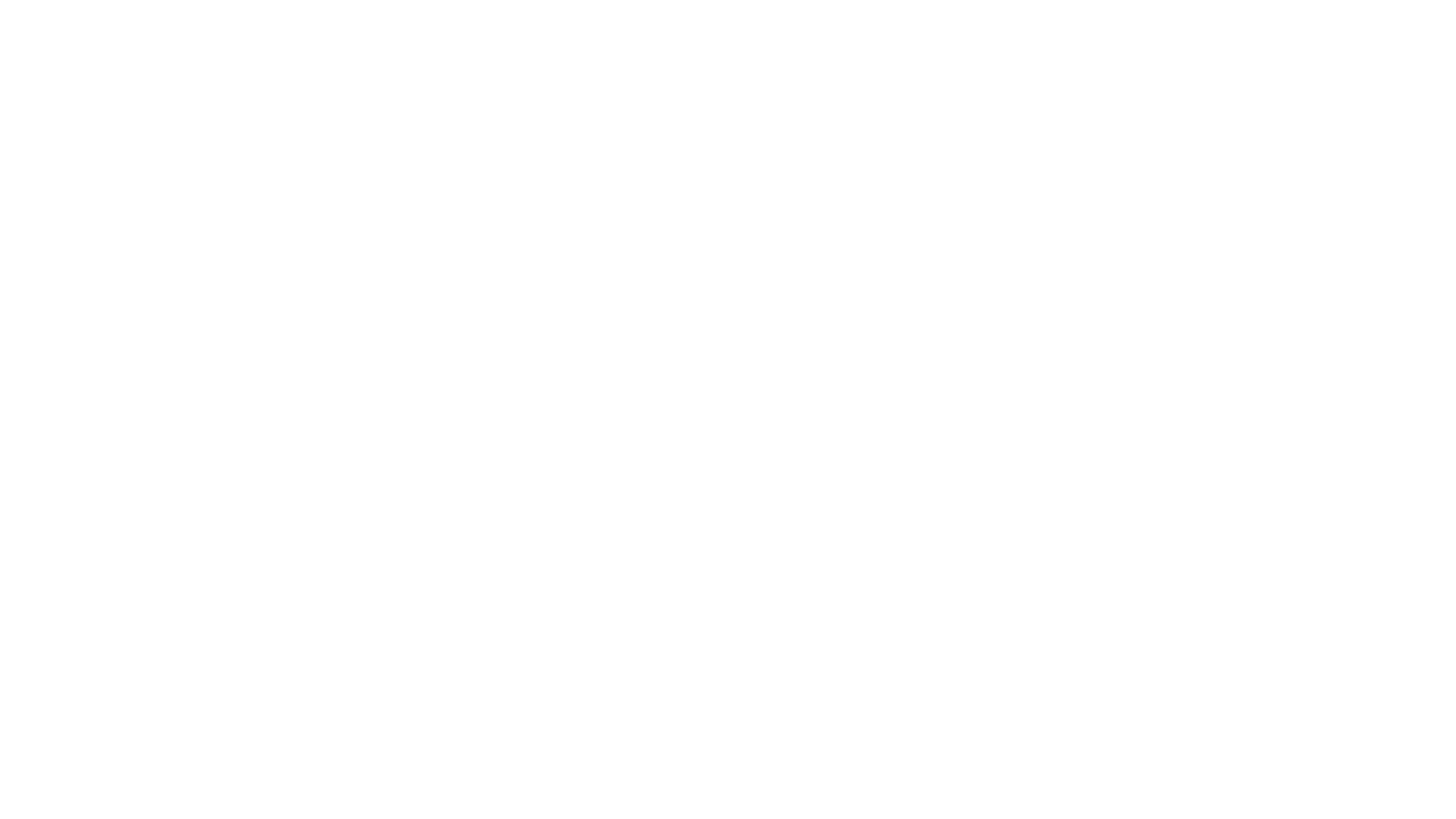 Who Regulates?
No legal regulation
Most CHCs have other regulatory controls, e.g. FCA
Credit Hire Organisation
Full members (CHCs)
Associate Members (mainly law firms)
CMA Investigation 2014
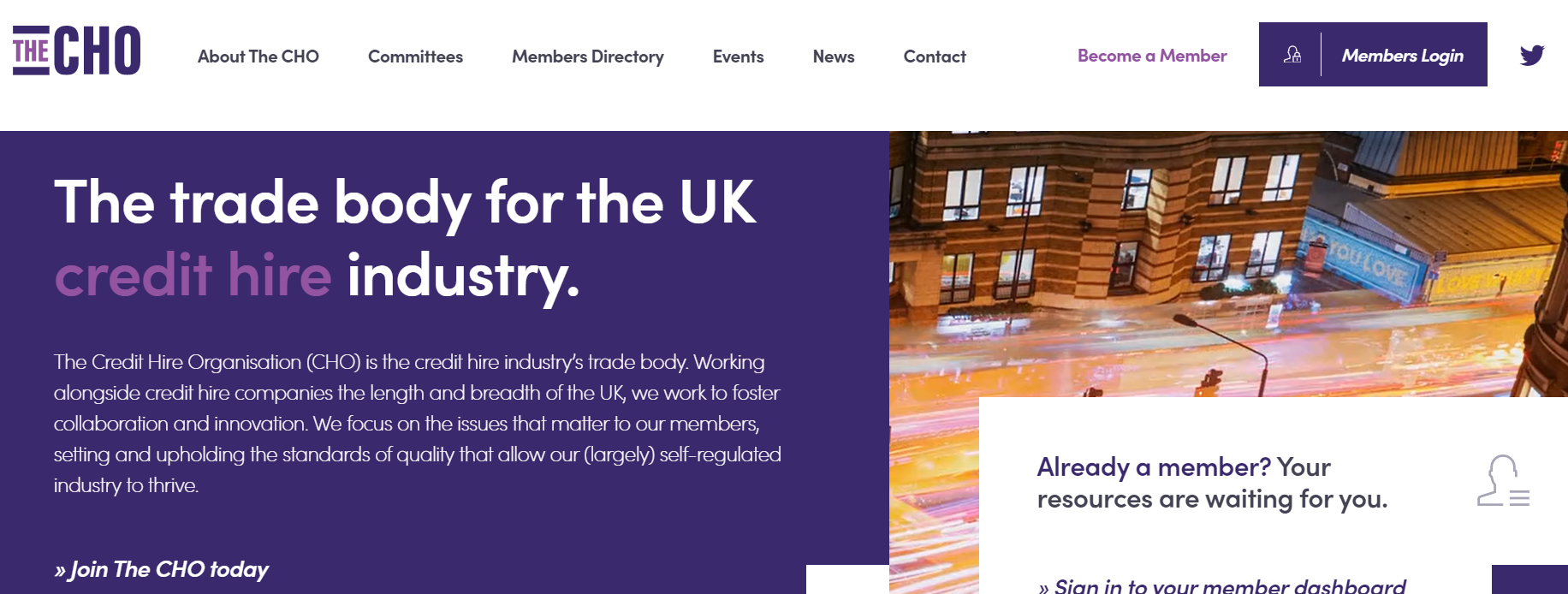 The Credit Hire Organisation
Website:
https://thecho.co.uk
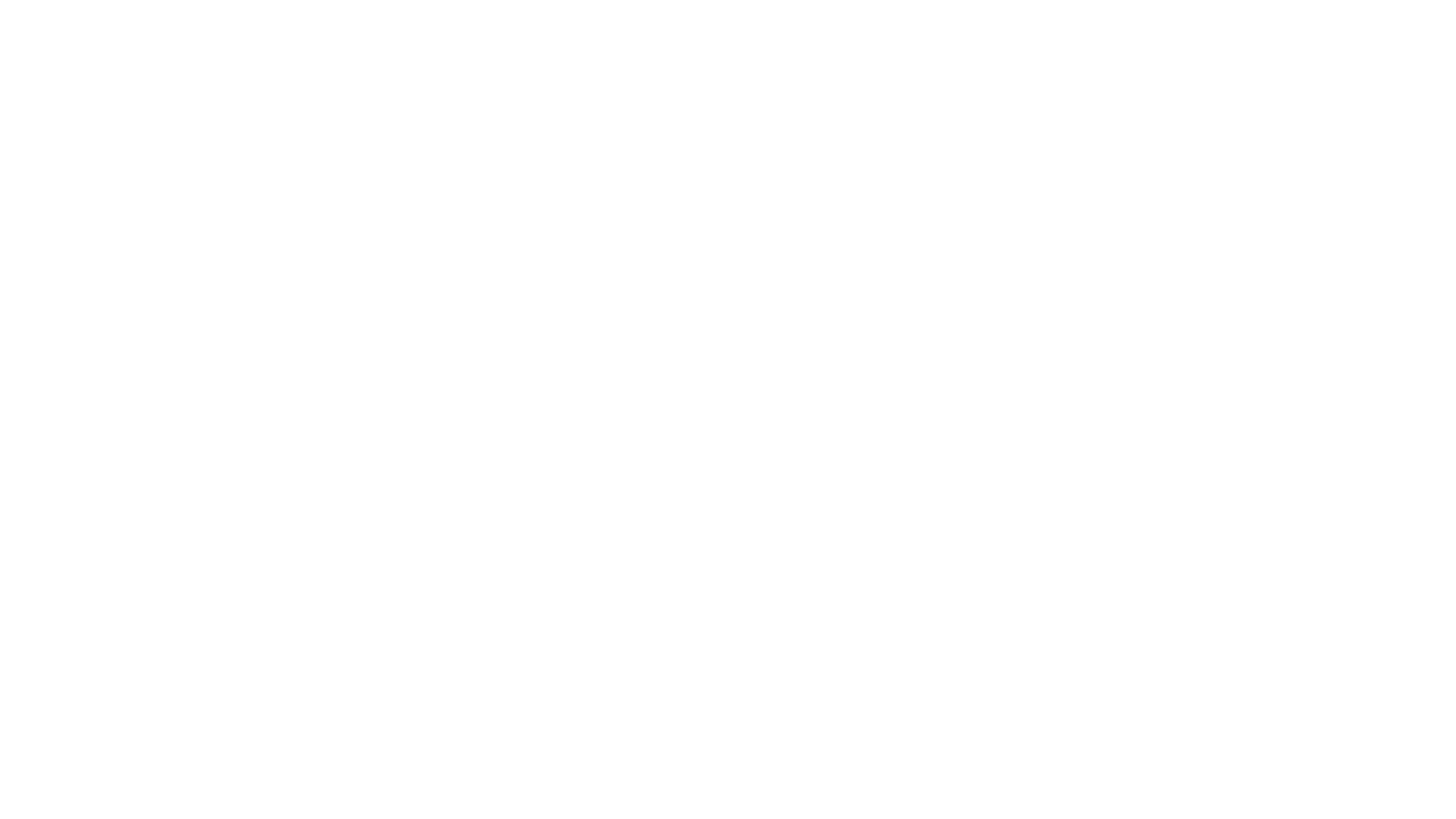 What are the Topical Issues?
The Covid-19 Effect
The Supply Chain
Civil Liability Act
Greater Co-operation?
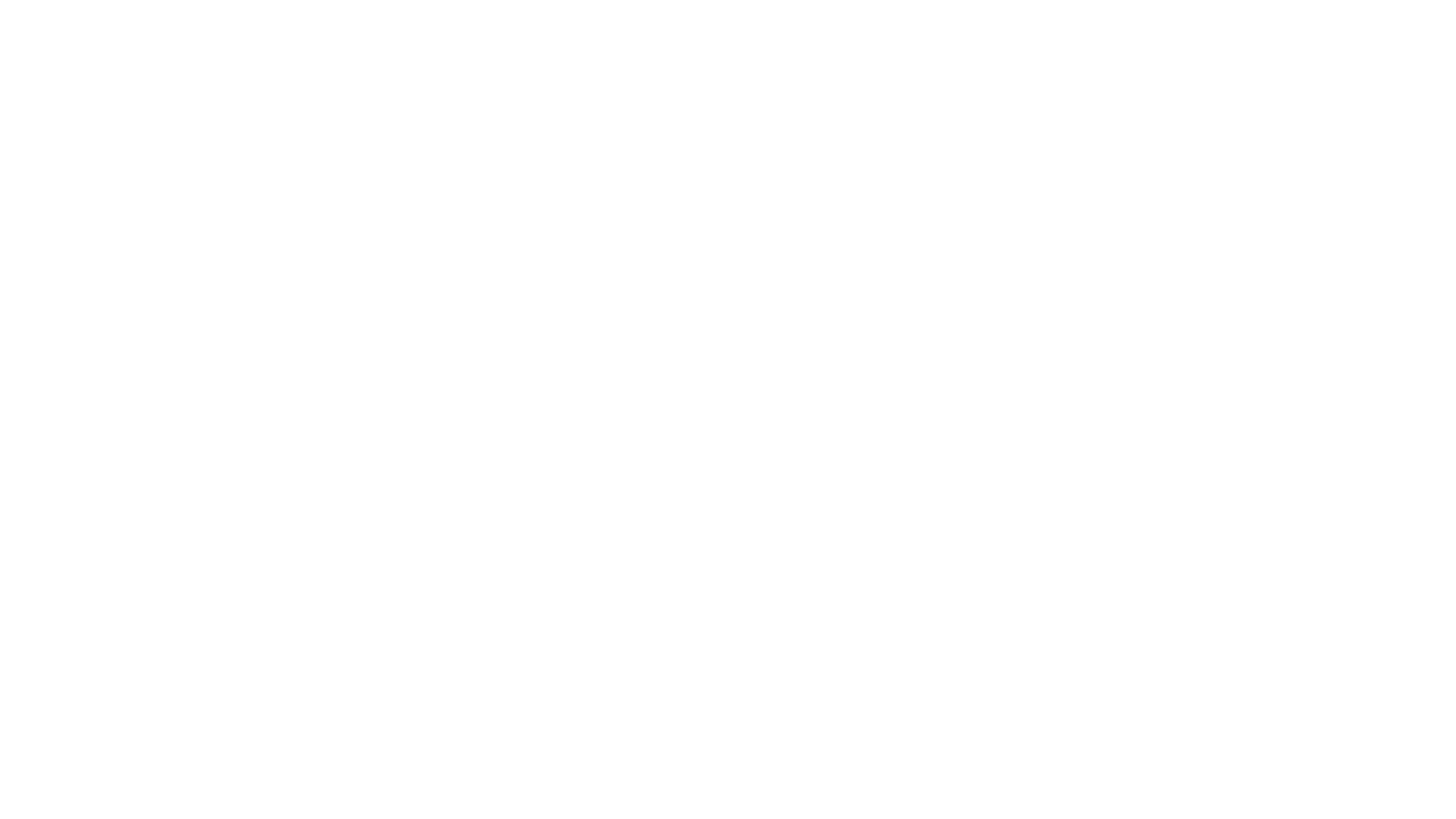 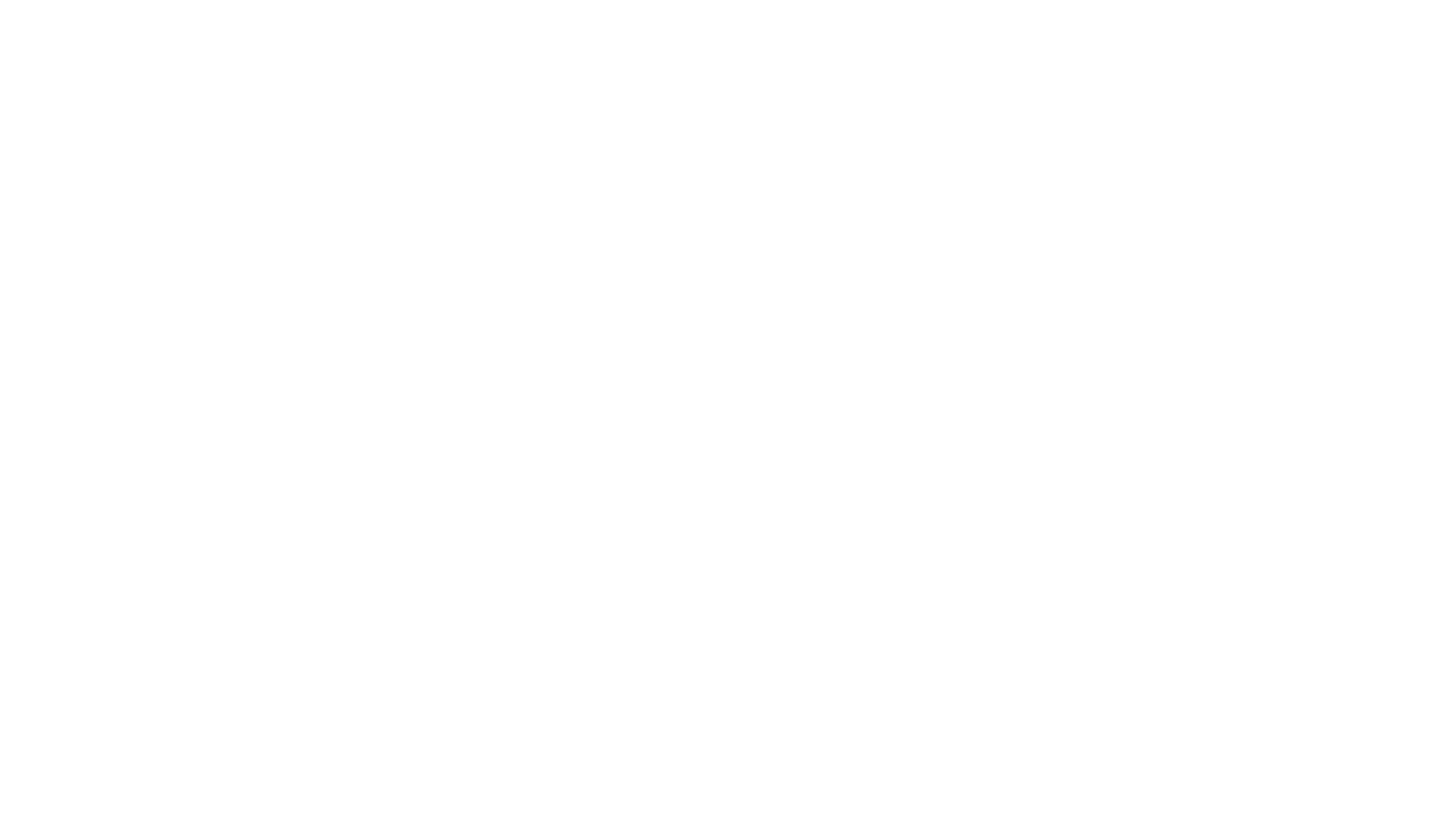 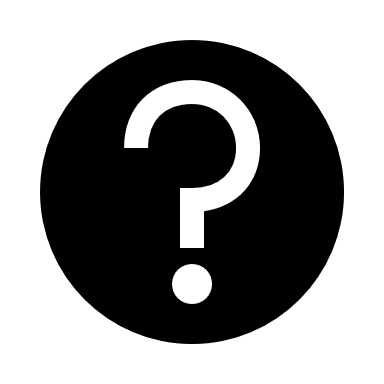 Comments & Questions